131. Jahreskongress der Deutschen Gesellschaft für Chirurgie in Berlin 6.03.2014
Wem gehört das Wissen?
Wissen als Allmendegut im Spannungsfeld Urheberrecht und Open Access
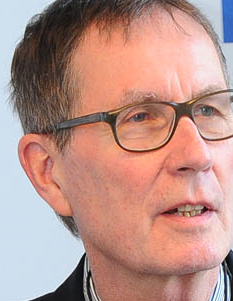 Eine zeitgemäße und kritische Bewertung
Rainer KuhlenFachbereich Informatik und InformationswissenschaftUniversität Konstanz
CC
Chirurgisches Wissen ein Allmendegut?
Es geht „um die Frage, welche Wege unter dem Stichwort „Open Access“ zukünftig beschritten werden können, um das sich immer schneller generierende Wissen allen zugänglich zu machen. Wird chirurgisches Wissen zukünftig ein Allmendegut, an dem alle teilhaben?“
Prof. Dr. med. Joachim Jähne
http://www.dgch.de/deutsch/veranstaltungen/dgch-jahreskongress/   [2014]
2
Inhalt
Allmendegüter – Gemeingüter - Commons
Institutialisierung  von Wissen – Common Pool Resources - Commons
Wissen als  Commons - Wem gehört Wissen?
Wissensobjekte – Informationsobjekte – Wer kontrolliert/reguliert  den Zugriff auf  Wissen?
Informationsmarktmodelle für die Institutionalisierung von Wissen
Verwertungsmodelle geschützt durch das Urheberrecht
Open Access als Form der Institutionalisierung von Wissen
Zweitveröffentlichungsrecht im Urheberrecht
Mandatierung des Zweitveröffentlichungsrechts – Mandatierung von Open Access
Konsequenzen
Allmendegüter
GemeingüterCommons
Wissen eine Ware, ein privates Gut  oder ein Gemeingut?
„Gemeingüter“

Vorzugsbenennung für „Gemeinschaftsgüter“, „Allmende-Güter“ und als Übersetzung für das im Angelsächsischen gebräuchliche „Commons“
verwandt:
öffentliche Güter (nicht-rivalisierend, nicht-ausschließbar)
Güter /Objekte in der public domain
Commons
Was sind Commons?
Gemeinsames Erbe der Natur
Commons sind institutionalisierte „common-pool resources“
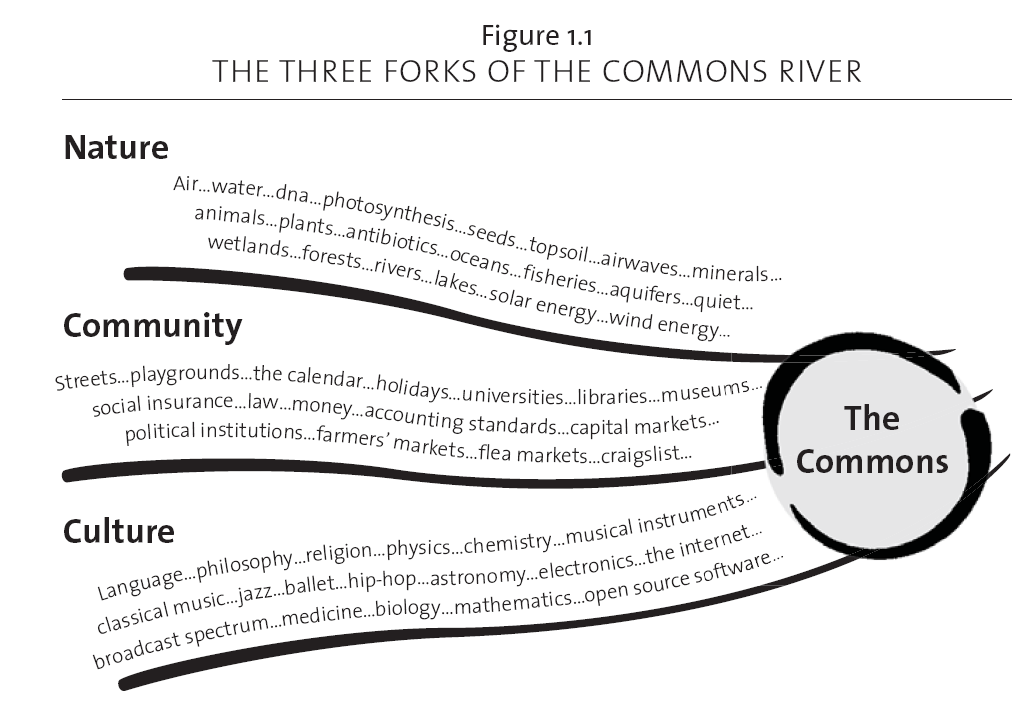 Gemeinsames Erbes des sozialen Lebens
Gemeinsames Erbe kultureller Kreativität
[Wissen]
Aus: Peter Barnes: Capitalism 3.0
Commons sind institutionalisierte „common-pool resources“
Begründung durch die Institutionenökonomik
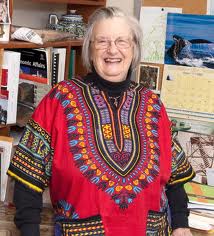 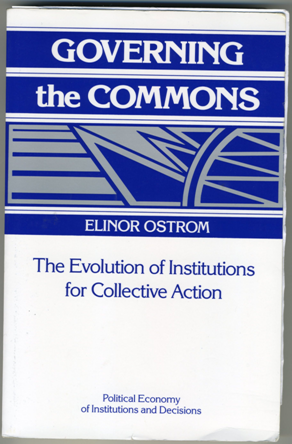 Elinor Oström: 


Gemeingüter (Commons)  gibt es nicht als solche. Sie werden aus dem allgemeinen Pool der natürlichen, sozialen und immateriellen Ressourcen gebildet, wenn sich Organisationsformen, auch Wertmuster für den Umgang mit diesem Pool entwickeln und verfestigt, eben institutionalisiert haben.
Commons entstehen durch Institutionalisierungsformen von “common pool resources”
Privatisierung
„enclosure of the mind“
Profitabilität
verknappte Ressource
Teilen
Gerechtigkeit, Fairness
Inklusion
Nachhaltigkeit, Offenheit
sind moral-/wert-gesteuert
Common Pool Resources
Prinzipien/Werte
Commons
Institutiona-
lisierung
sind sozial konstruiert
Verfahren
Saubere Luft und Wasser
Rohstoffe
der öffentliche Raum
Gesundheit
Finanzen
Wissen
Kommunikation 
Konsensfindungsverfahren
Verpflichtungen
Verträge
Regel, Gesetze, bindende Vorschriften
Kontrollmechanismen, Sanktionen
Wissen als 
Commons
Commons entstehen durch Institutionalisierungsformen von “common-pool-resources”
Privatisierung
„enclosure of the mind“
Profitabilität
verknappte Ressource
Teilen
Gerechtigkeit, Fairness
Inklusion
Nachhaltigkeit, Offenheit
Wissens-ressourcen
Prinzipien/Werte
Zugriff (access) auf/Nutzung von zu Informations-produkte/n und -dienstleistungen
Institutiona-
lisierung
Verfahren
Kommunikation 
Konsensfindungsverfahren
Verpflichtungen
Verträge
Regel, Gesetze, bindende Vorschriften
Kontrollmechanismen, Sanktionen
Wissen gehört jedem, der es produziert hat
abernur so lange, wie er es sozusagen als kognitive Struktur bei sich behält - sobald ……
Jefferson
Wissen gehört niemandem exklusiv.
Entsprechend der berühmten Formulierung von Thomas Jefferson gehört Wissen, einmal, in welcher medialen Gestalt auch immer, in die Welt gesetzt, niemandem und damit allen.
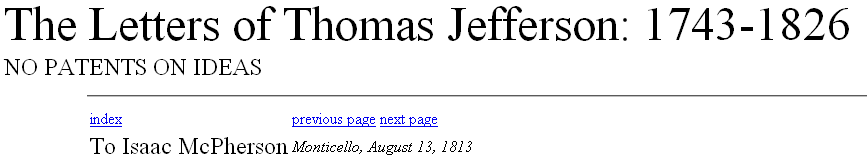 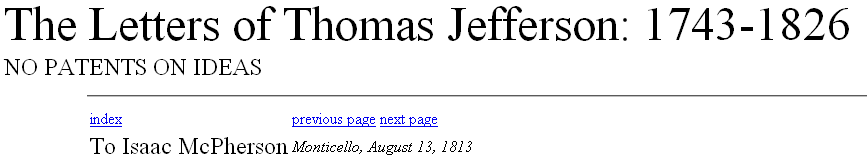 If nature has made any one thing less susceptible than all others of exclusive property, it is the action of the thinking power called an idea, which an individual may exclusively possess as long as he keeps it to himself; but the moment it is divulged, it forces itself into the possession of every one, and the receiver cannot dispossess himself of it. Its peculiar character, too, is that no one possesses the less, because every other possesses the whole of it. He who receives an idea from me, receives instruction himself without lessening mine; as he who lights his taper at mine, receives light without darkening me.
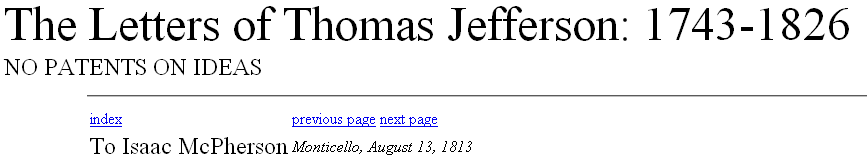 That ideas should freely spread from one to another over the globe, for the moral and mutual instruction of man, and improvement of his condition, seems to have been peculiarly and benevolently designed by nature, when she made them, like fire, expansible over all space, without lessening their density in any point, and like the air in which we breathe, move, and have our physical being, incapable of confinement or exclusive appropriation. Inventions then cannot, in nature, be a subject of property. Society may give an exclusive right to the profits arising from them, as an encouragement to men to pursue ideas which may produce utility, but this may or may not be done, according to the will and convenience of the society, without claim or complaint from any body.
Zwischenergebnis
Wem gehört Wissen?
Wissen selber – Ideen, Fakten, Theorien, … Daten (??) – sind nicht „eigentumsfähig“, auch nicht durch Urheberrecht geschützt
Falsche Frage
Wer kontrolliert/ reguliert Zugriff und Nutzung von Information
Verfügbar ist Wissen nur dann, wenn man Zugriff auf die Wissen repräsentierenden Informationsprodukte hat.
Informationsmarkt-modelle für die Institutionalisierung von Wissen
Die zwei Informationsmärkte
Open-Access-basierte Informationsmärkte
Proprietäre kommerzielle Informationsmärkte
verknappende Verwertung
freie offene Nutzung
ermöglicht und geschützt durch
Preispolitik
Kontrolle durch Technik (DRM)
das Urheberrecht
vertragliche Vereinbarungen
Open Access - nachhaltige Institutionalisierungsform für das Commons Wissen
Wissenschaftliche Publikations-/Zeitschriftenmärkte
5-10.000 wissenschaftliche Zeitschriftenverlage
mehr als 28.100 scholarly peer-reviewed journals
Umsätze zu ca. 70% durch Subskription)
98%  of STM online
etwa 1,5 Millionen peer review validierte Beiträge
über 46 Millionen Artikel elektronisch recherchier- und downloadbar
M.Ware/M. Mabe; The stm report . an overview of scientific and scholarly journal publishing. STM, Third edition  November 2012
Klassisches Verwertungsmodell der Wissenschaftsverlage
über Steuergelder



finanziert
über Steuergelder



finanziert
über Steuergelder



finanziert
nutzt personelle und technische Infrastruktur
Autor/Urheber in Bildung und Wissenschaft
stellt Wissen in Werken dar
stellt Werke i.d.R. kostenlos den Verlagen bereit
über Steuergelder



finanziert
Commons  (Gemeingut) Wissenöffentlich finanziertprivat angeeignet
über Steuergelder



finanziert
zahlt für Publi-kation  oft Druckzuschüsse
sekundärer Retailmarkt
über Steuergelder



finanziert
über Steuergelder



finanziert
von Verlagen auf-bereitet und öffentlich zugäng-lich gemacht
tritt i.d.R. alle Verwertungs-rechte den Verlagen ab b
primärer Verlaufsmarkt: Bibliotheken
Peer Review durchWissenschaftler
In Anlehnung an: Open Access - die Revolution im wissenschaftlichen Publizieren? Vortrag von Dr. Rafael Ball im Rahmen des FZJ-Kolloquiums am 30. April 2003http://www.fz-juelich.de/zb/datapool/page/534/Vortrag%20Open%20Access.pdf
Klassisches Verwertungsmodell der Wissenschaftsverlage,  geschützt durch das Urheberrecht
Vertragsfreiheit
Exklusive Verwertungsrechte
der Urheber
(i.d.R. exklusive) Nutzungsrechte
Der Verlage
Von dem starken Schutz des geistigen Eigentums profitieren in erster Linie die Verwerter/Verlagswirtschaft
das Recht, andere vom Zugriff und der Nutzung  publizierten Wissens ausschließen zu können
Klassisches Verwertungsmodell der Wissenschaftsverlage,  geschützt durch das Urheberrecht
Verwerter
Verwerter
Urheber
Balance im Urheberrecht
Urheber
Balance im Urheberrecht
Nutzer
Nutzer
Die im Urheberrecht  an sich intendierte Balance  zwischen  den Interessen der Urheber, der Verwerter und der Allgemeinheit/den Nutzern ist in den letzten Jahren  immer mehr zugunsten des ökonomischen Verwertungsinteresses verschoben.
Aber die normativen Einstellungen haben sich zugunsten offenen Zugriffs und offener Nutzung zumindest des mit öffentlichen Mitteln finanzierten Wissens gewandelt
Aus der Zivilgesellschaft
Ethische Forderung
Petition von Lars Fischer an den Deutschen BundestagWissenschaft und Forschung - Kostenloser Erwerb wissenschaftlicher Publikationen vom 20.10.2009
https://epetitionen.bundestag.de/index.php?action=petition;sa=details;petition=7922
fast 24.000 Unterschriften und 176 Diskussionsbeiträge
Öffentlichkeit sollte nicht länger auf mehrfache Weise für Wissen und Information zahlen.
Open Access als Form der Institutionalisierung von Wissen
Open Access als Form der Institutionalisierung von Wissen
Aus der Berliner Open Access Erklärung- 2003
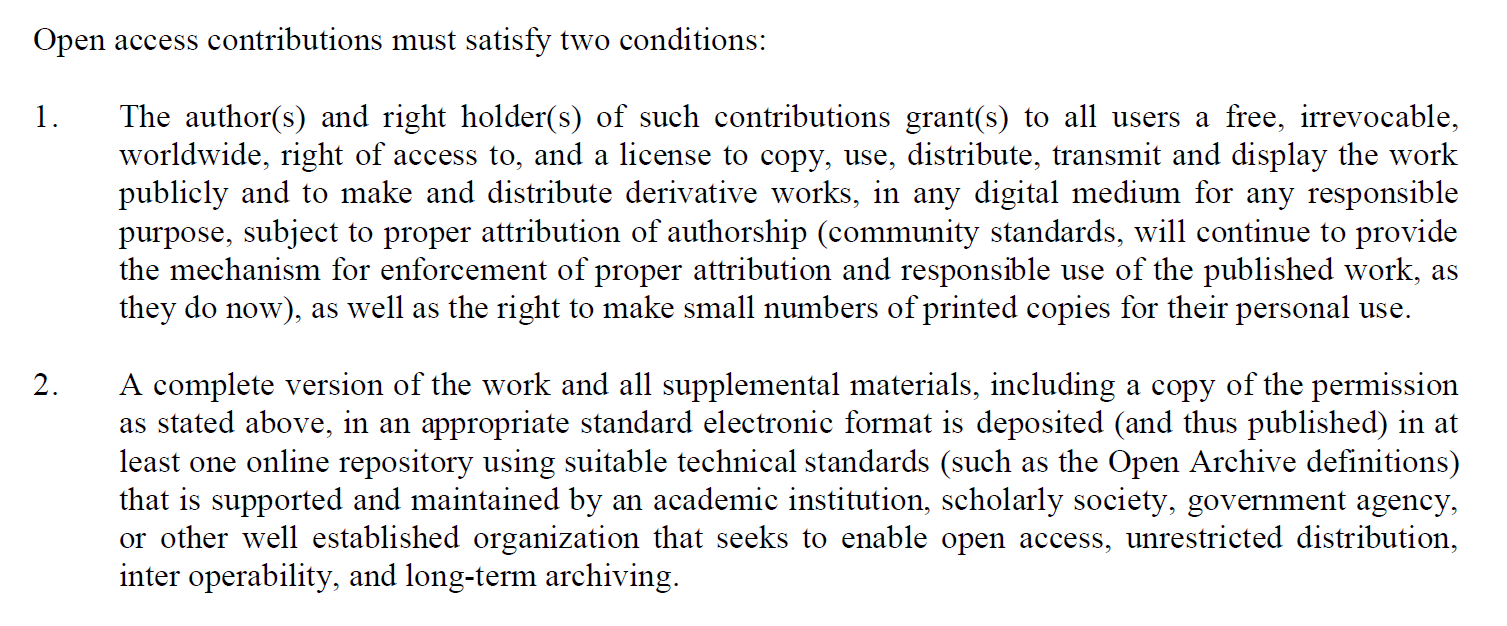 http://www.zim.mpg.de/openaccess-berlin/berlin_declaration.pdf
Open Access - nachhaltige Institutionalisierungsform für das Commons Wissen
Offene, commons-basierte Informationsmärkte in der Wissenschaft
Entwicklung der Open-Access-Zeitschriften: 

 Zeitschriften, 650572 Artikel (19.10.2011)
7449 Zeitschriften, 745962 Artikel (31.1.2012)
9411 Zeitschriften, 1099912 Artikel (1.6.2013)
9741 Zeitschriften, 1,592,661 Artikel
	(26.3.2014)
fast 4 Zeitschriften pro Tag seit 10/2011
aber immer noch erst 2,5 % aller kommerziell erhältlichen Artikel
Die zwei Informationsmärkte
Offene Informationsmärkte müssen nicht im Widerspruch zu kommerziellen Verwertungsmodellen der Informationswirtschaft stehen.
wenn die Informationswirtschaft anerkennt, dass exklusive Verwertungsrechte am Commons Wissen nicht mehr möglich sind
und wenn
die (urheber)rechtlichen Voraussetzungen geschaffen sind, dass wissenschaftliche Publikationen ins Commons gestellt werden könnren.
Anpassungsdruck zugunsten Open Access
Anpassungsdruck zugunsten Open Access
Immer mehr Verlage (vor allem die großen Vier) akzeptieren Open Access als Paradigma des wissenschaftlichen Publizierens
Elsevier
Wiley
Thompson
Springer
golden
green
Zweitveröffentlichung
Erstveröffentlichung
erzwungen durch
Autoren
Märkte
Urheberrecht
Förder-organisationen
Politische Vorgaben
Anpassungsdruck zugunsten Open Access
Open access enforced
gold
Autoren
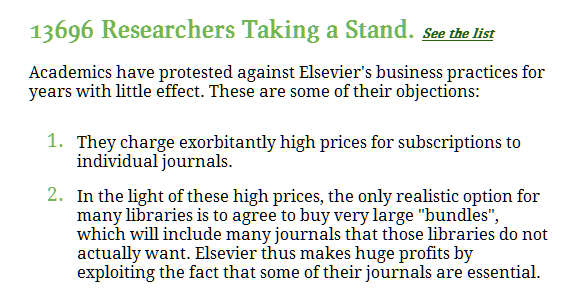 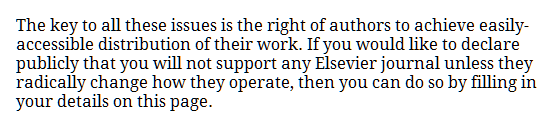 Anpassungsdruck zugunsten Open Access
grün
Verlage
Die meisten Verlage bzw. deren Zeitschriften, in denen die Preisträger veröffentlichen, erlauben eine öffentliche Zugänglichmachung als Zweitpublikation
allerdings nicht als Recht, sondern als Zugeständnis
Einsicht bei SherpaRomeo
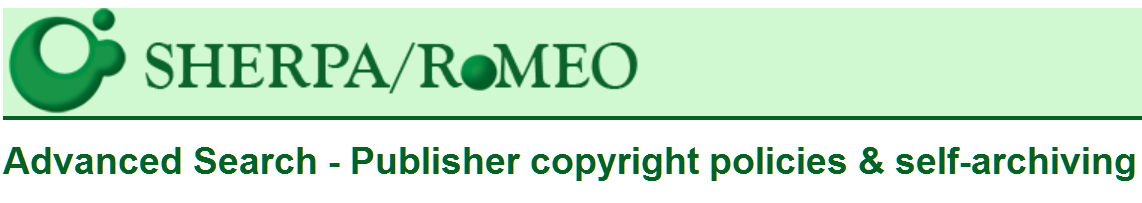 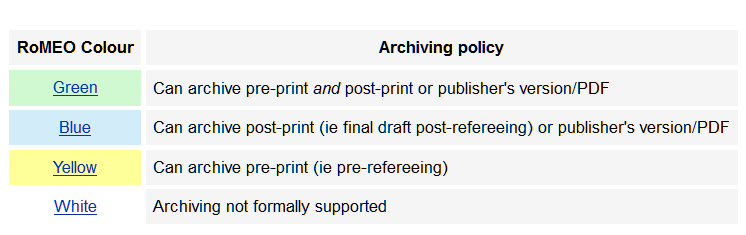 30
http://www.sherpa.ac.uk/romeo/search.php?la=en&fIDnum=|&version=&mode=advanced
Anpassungsdruck zugunsten Open Access
SCOAP – High energy Physics
http://scoap3.org/
Subskripti-onskosten
Open Access Gold Kosten
Today, most publishers quote a price in the range of 1’000–2’000 Euros per published article. On this basis, we estimate that the annual budget for the transition of HEP publishing to OA would amount to a maximum of 10 Million Euros/year, sensibly lower than the estimated global expenditure in subscription to HEP journals.
SCOAP3 is centrally paying publishers for the costs involved in providing Open Access, publishers in turn reduce subscription fees to their customers, who contribute to SCOAP3. Each country participate in a way commensurate to its scientific output in this field.
As a result, articles are Open Access, the copyright stays with the authors, permissive CC-BY license allow text- and data-mining applications.
Each SCOAP3 partner will finance its contribution by canceling journal subscriptions. Each country will contribute according to its share of HEP publishing.
Anpassungsdruck zugunsten Open Access
Öffentlicher Förderer
NIH
required - verpflichtend
gold/grün
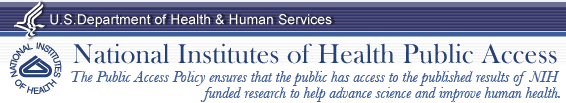 The law states:
The NIH Public Access Policy ensures that the public has access to the published results of NIH funded research. It requires scientists to submit final peer-reviewed journal manuscripts that arise from NIH funds to the digital archive PubMed Central upon acceptance for publication.  To help advance science and improve human health, the Policy requires that these papers are accessible to the public on PubMed Central no later than 12 months after publication.


The NIH Public Access Policy applies to all peer-reviewed articles that arise, in whole or in part, from direct costs 1 funded by NIH, or from NIH staff, that are accepted for publication on or after April 7, 2008.  			http://publicaccess.nih.gov/policy.htm
Anpassungsdruck zugunsten Open Access
gold
Politische Steuerung
Finch Report of the Working Group on Expanding Access to Published Research Findings – the Finch Grouphttp://www.researchinfonet.org/publish/finch/

 “Accessibility, sustainability, excellence: how to expand access to research publications”
UK
grün
Policies on open access to scientific research results should apply to all research that receives public funds.
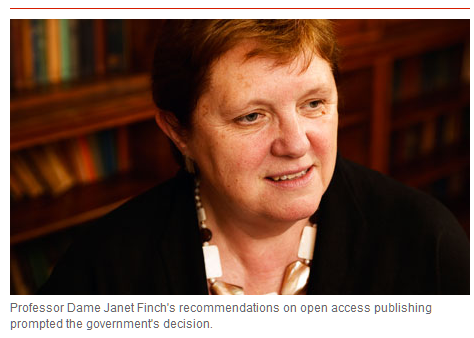 Anpassungsdruck zugunsten Open Access
Politische Steuerung
gold
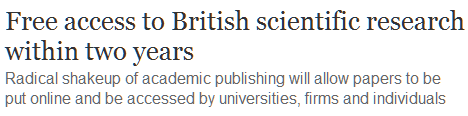 grün
UK
“British universities now pay around £200m a year in subscription fees to journal publishers, but under the new scheme, authors will pay "article processing charges" (APCs) to have their papers peer reviewed, edited and made freely available online. The typical APC is around £2,000 per article.”
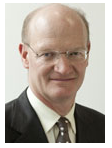 “cost of the transition, which could reach £50m a year, must be covered by the existing science budget and that no new money would be found to fund the process.”
Minister of State for Universities and Science
Zweitveröffentlichungs-recht im Urheberrecht
Zweitveröffentlichungsrecht im Urheberrecht
Rechtliche Regelung
Verankerung des Zweitverwertungsrechts (sollte Zweitveröffentlichungsrecht heißen) im deutschen Urheberrechtsgesetz  (§ 38. 4 )
ab 1.1.2014
„(4) Der Urheber eines wissenschaftlichen Beitrags, der im Rahmen einer mindestens zur Hälfte mit öffentlichen Mitteln geförderten Forschungstätigkeit entstanden und in einer periodisch mindestens zweimal jährlich erscheinenden Sammlung erschienen ist, hat auch dann, wenn er dem Verleger oder Herausgeber ein ausschließliches
Nutzungsrecht eingeräumt hat, das Recht, den Beitrag nach Ablauf von zwölf Monaten seit der Erstveröffentlichung in der akzeptierten Manuskriptversion öffentlich zugänglich zu machen, soweit dies keinem gewerblichen Zweck dient. Die Quelle der Erstveröffentlichung ist anzugeben. Eine zum Nachteil des Urhebers abweichende Vereinbarung ist unwirksam.“
Zweitveröffentlichungsrecht im Urheberrecht
ab 1.1.2014
Die (verbindliche)  Begründung des Gesetzes diskriminiert die normale Hochschulwissenschaft
aber
„(4) Der Urheber eines wissenschaftlichen Beitrags, der im Rahmen einer mindestens zur Hälfte mit öffentlichen Mitteln geförderten Forschungstätigkeit entstanden  ….“
„Das vorgeschlagene Zweitverwertungsrecht …umfasst Forschungstätigkeiten, die im Rahmen der öffentlichen Projekt-förderung oder an einer institutionell geförderten außeruniversitären Forschungseinrichtung durchgeführt werden.“
„Der Anwendungsbereich des Zweitveröffentlichungsrechts
ist auf diese Bereiche beschränkt, da hier das staatliche Interesse an einer Verbreitung der Forschungsergebnisse besonders hoch ist..“
Zweitveröffentlichungsrecht im Urheberrecht
daher
Öffentlicher Protest bei open Petition
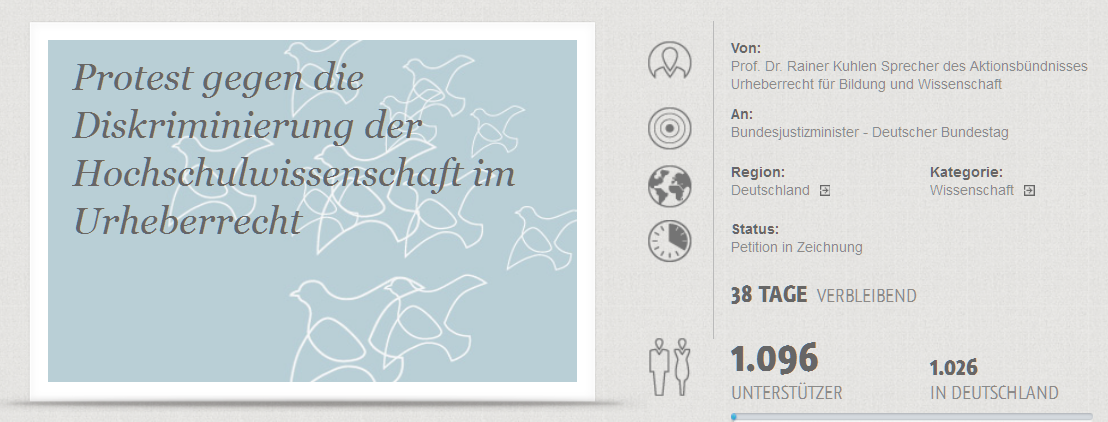 https://www.openpetition.de/petition/online/protest-gegen-die-diskriminierung-der-hochschulwissenschaft-im-urheberrecht
Zweitveröffentlichungsrecht im Urheberrecht
daher
Öffentlicher Protest bei open Petition
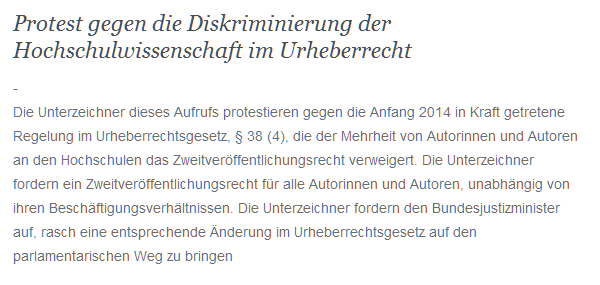 https://www.openpetition.de/petition/online/protest-gegen-die-diskriminierung-der-hochschulwissenschaft-im-urheberrecht
Mandatierung des Zweitveröffentlichungsrechts
Mandatierung von Open Access
requested or required?
empfohlen oder verpflichtend?
Mandatierung des Zweitveröffentlichungsrechts
Soll das Zweitveröffentlichungsrecht nur ein Recht der Autoren sein oder auch eine Verpflichtung, dieses Recht für eine Open-Access-Publikation zu verwenden?
required not only requested
Entsprechend dem internationalen Trend sollten die öffentlichen Wissenschaftsförderorganisationen sich auf eine verbindliche Verpflichtung für eine Open-Access-Publikation (parallel oder zeitlich versetzt zur kommerziellen Erstpublikation) festlegen.
wie rechtlich zu begründen?
wie ethisch zu begründen?
Wissen und Information als Openness-Objekte Rechnung tragen
wie rechtlich zu begründen?
Die Institution des Urhebers erwirbt unabdingbar das Zweitpublikationsrecht für die Open-Access-Publikation
(institutional mandate)
kann erreicht werden durch eine Zwangslizenz im Urheberrecht
a) gegenüber den erstpublizierenden (kommerziellen) Verwertern
b) gegenüber den Autoren, die das Zweitverwertungsrecht erhalten haben
Mandatierung des Zweitveröffentlichungsrechts
wie rechtlich zu begründen?
Die Institution des Urhebers erhält unabdingbar das Zweitpublikationsrecht für die Open-Access-Publikation
(institutional mandate)
Verpflichtung durch die Förderorganisationen an die durch Förderung begünstigten Autoren
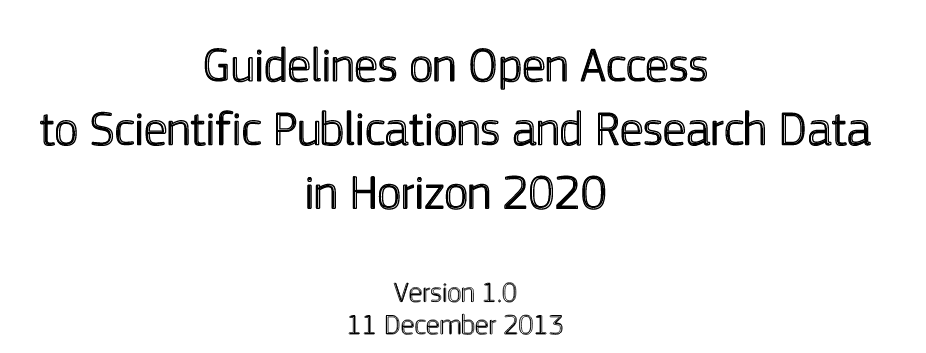 Wissen und Information als Openness-Objekte Rechnung tragen
wie rechtlich zu begründen?
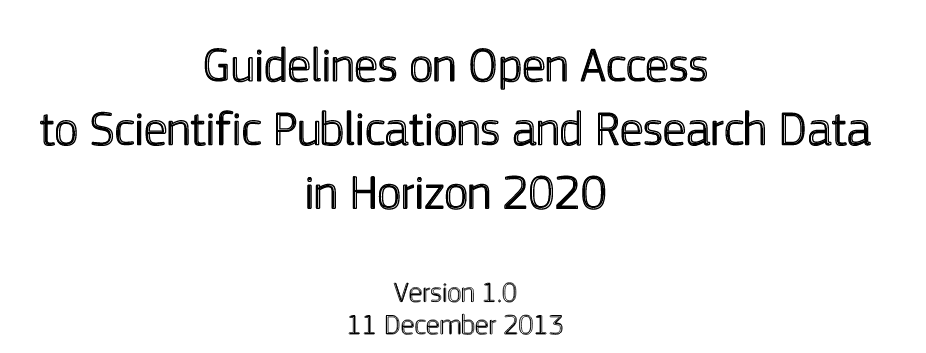 Open access as a principle in Horizon 2020 now has its legal basis in the Framework 
Programme itself and in its Rules for Participation
Under Horizon 2020, each beneficiary must ensure open access to all peer-reviewed scientific publications relating to its results.
can be read online, downloaded and printed
either self -archiving /OA –green (6 months embargo)
additional rights such as the right to copy, distribute, search, link, crawl, and mine in-crease the utility of the accessible publication,
or OA-publishing /OA gold
Die Wissenschaftsfreiheit, zu entscheiden ob und wann und wie zu publizieren, ist davon unberührt.
http://ec.europa.eu/research/participants/data/ref/h2020/grants_manual/hi/oa_pilot/h2020-hi-oa-pilot-guide_en.pdf
zu § 44, (6) Hochschulrechtsänderungsgesetz Baden Württemberg 2014
§ 44, (6) Die Hochschulen sollen die Angehörigen ihres wissenschaftlichen Personals durch Satzung verpflichten, das Recht auf nichtkommerzielle Zweitveröffentlichung nach einer Frist von einem Jahr nach Erstveröffentlichung für wissenschaftliche Beiträge wahrzunehmen, die im Rahmen der Dienstaufgaben entstanden und in einer periodisch mindestens zweimal jährlich erscheinenden Sammlung erschienen sind.Die Satzung regelt die Fälle, in denen von der Erfüllung der Pflicht nach Satz 1 ausnahmsweise abgesehen werden kann. Sie kann regeln, dass die Zweitveröffentlichung auf einem Repositorium nach § 28 Absatz 3 zu erfolgen hat.
Kritik an einer Mandatierung  des Zweitveröffentlichungrecht
Ablehnende Stellungnahmen zur Initiative des Landes Baden-Württemberg
kritisieren das Zweitveröffentlichungsrecht allgemein.
bestreiten dem Land Baden-Württemberg die Gesetzgebungs-zuständigkeit in dieser Sache
halten die Verpflichtung der Wissenschaftler zur unentgeltlichen Zweitverwertung ihrer Publikationen für europarechtswidrig
halten die Verpflichtung der Wissenschaftler zur Open-Access Zweitveröffentlich als eine Verstoß gegen Wissenschaftsfreiheit, also gegen Art 5, (3) GG, sowie gegen die Eigentumsgrundrechte, also gegen Art 14, (1)
Rechtliche Fundierung der Mandatierung
Was beim Patentrecht möglich war – Patentierung ist nicht mehr ein individuelles, persönliches Recht von ProfessorInnen (als Erfinder) – sollte auch beim Urheberrecht möglich sein
Urteil des Bundesgerichtshofs anlässlich der Abschaffung des Hochschullehrerprivilegs im § 42 Nr. 1 ArbEG .  Eine Beeinträchtigung der hierbei betroffenen „positiven Publikationsfreiheit“ sei durchaus rechtlich möglich oder sogar geboten.
Im Urteil heisst es u.a. dass Wissenschaftsfreiheit wegen der „gemeinschafts-gebundenen Verantwortung“  nicht schrankenlos sei. „Die grundrechtlich garantierte Freiheit von Forschung und Lehre erfordert nicht, dass den Forschern an Hochschulen die unbeschränkte Rechtsinhaberschaft an ihren dienstlich gemachten Forschungsergebnissen eingeräumt werden müsste. ..“
Konsequenzen
Konsequenzen
benötigt wird
ein neues Verständnis von (intellektuellem) Eigentum
Wissen als Commons ist keinesfalls ein res nullius (einer der Fehler von Hardins „Tragödie“) dessen sich jedermann nach Belieben für welchen Zweck auch immer benutzen kann.
Wissen und die daraus abgeleiteteten Informationsobjekte können nicht als exklusives privates Eigentum reklamiert werden.
Konsequenzen
Ein neues Verständnis von Urheberrecht
Freier Zugriff – der Default
Kommerzielle Verwertung  - die Ausnahme
Herausforderung
Ein Konzept von „common property rights“ entwickeln, ohne „private individual property rights“ aufzugeben
Konsequenzen
Publikationsmärkte werden in mittlerer Perspektive tendenziell vollständig durch das  Open-Access-Paradigma bestimmt
Alle Zeichen deuten darauf hin, dass Open Access der Default-Wert für wissenschaftliches Publizierens werden wird.
Konsequenzen
Open-Access-Modelle entwickeln sich zunehmend auch im kommerziellen Umfeld
Alle Zeichen deuten darauf hin, dass Open Access Gold  von den wissenschaftlichen Publikationsverlagen übernommen wird und dafür (mit Erfolg) eine öffentliche Finanzierung erwartet
Konsequenzen
Soll die Öffentlichkeit, wie es sich derzeit abzeichnet, die OA-Gold-Modelle für die Informationswirtschaft finanzieren?
Soll die Öffentlichkeit nicht nur die reinen Produktionskosten übernehmen, sondern auch den Gewinnerwartungen der kommerziellen Anbieter entsprechen?
Ende
Vielen Dank für Ihre Aufmerksamkeit!
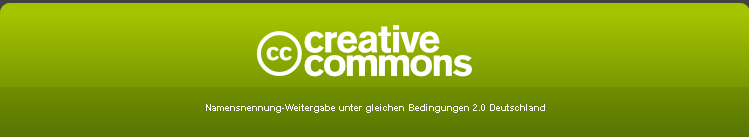 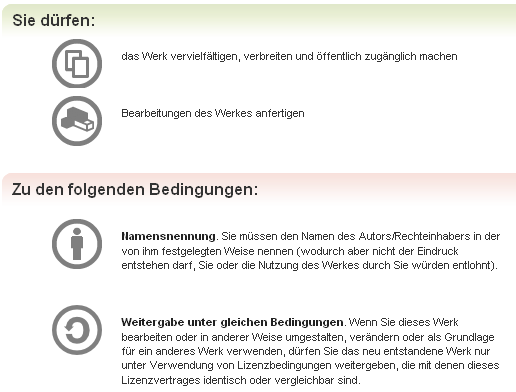 CC als Möglichkeit, informationelle Autonomie/ Selbstbestimmung von Autoren zurückzugewinnen
im Rahmen des Urheberrechts, aber mit Verzicht auf exklusive Verwertungsrechte
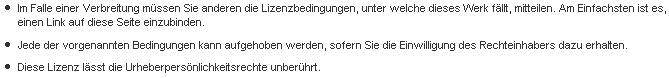 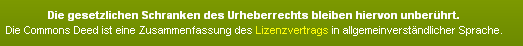 Modell  einer commons-based information economy/society
Lizenzen für einfache kommerzielle Nutzungsrechte
Commons-basierte Informationsmärkte
Freie offene Nutzung der Informationsobjekte
Geschäftsmodell über Mehrwertprodukte
erstellt von den AutorInnen in Bildung und Wissenschaft
Kommerzielle Zweitverwertung der Informationsobjekte
Mediale Aufbereitung
Hypertextifizierung, Dossiers
Summaries, Übersetzungen
Retrieval- und Mining-Angebote
Innovative Reviewmodelle
Personelle und institutionelle Hintergrundinformation
weiterentwickelt in kollaborativen Arbeitsumgebungen
rechtlich abgesichert durch freie Lizenzen
§ 52a UrhG
vorher - nachher
2003
nur kleine Teile eines Werkes
nur für die Nutzung IM Unterricht
befristet bis Ende 2006 – verlängert bis 2008, dann bis 2012, dann ???
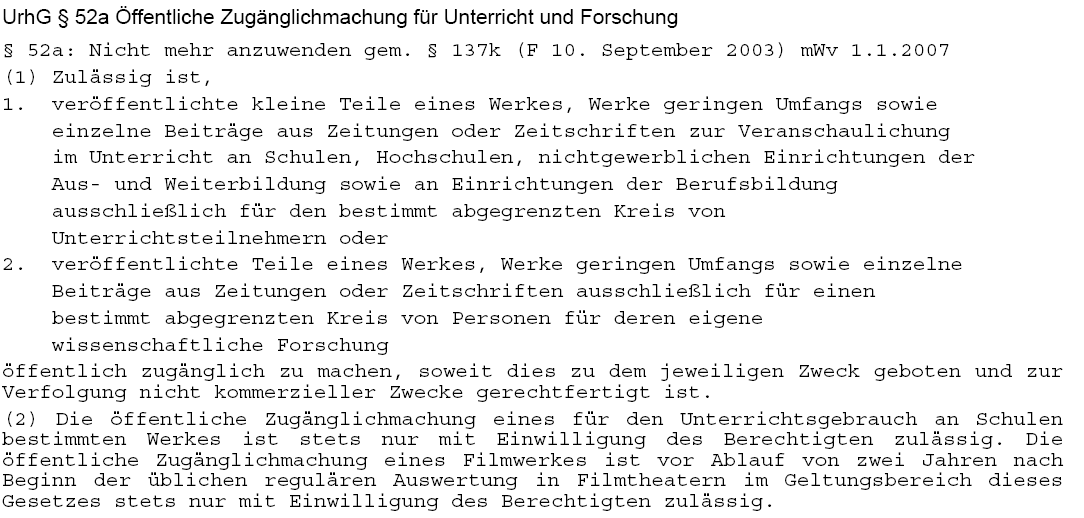 für die Nutzung genau definierter Forschungsgruppen
nur für die bestimmt abgegrenzten Teilnehmer von Kursen
ohne direktes oder indirektes kommerzielles Interesse
Nutzung in Schulen nur mit expliziter Zustimmung der Rechtsinhaber
Nutzung von Filmen erst nach 2 Jahren der Verwertung in Filmtheatern
§ 52a UrhG
vorher - nachher
2003
nur kleine Teile eines Werkes
nur für die Nutzung IM Unterricht
befristet bis Ende 2006 –verlängert bis 2008
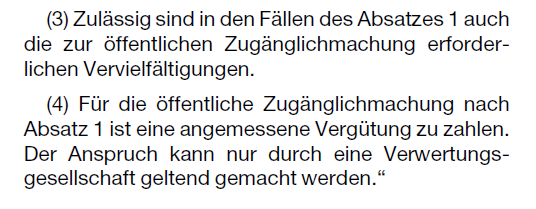 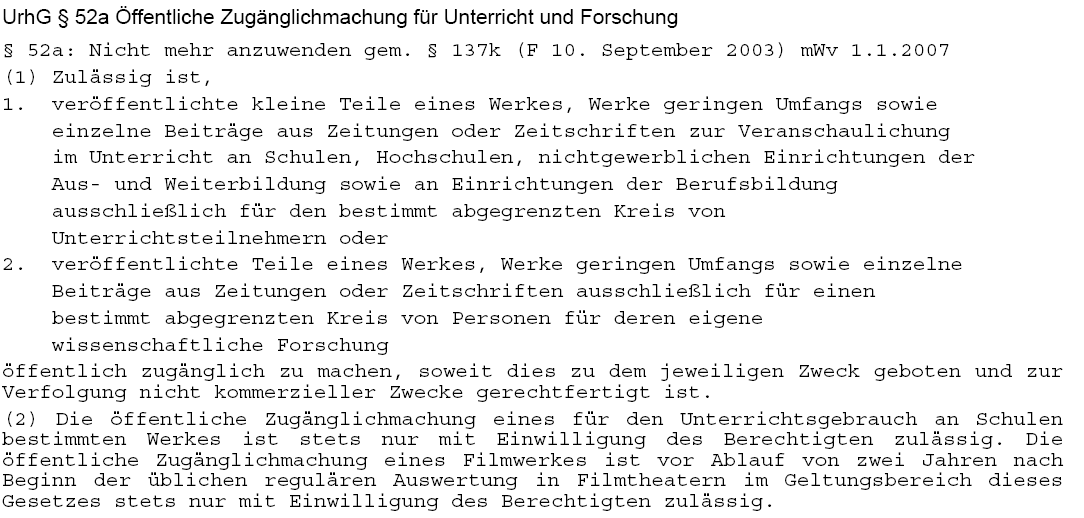 für die Nutzung genau definierter Forschungsgruppen
nur für die bestimmt abgegrenzten Teilnehmer von Kursen
ohne direktes oder indirektes kommerzielles Interesse
Vergütungspflichtig: 
Bildung und Wissenschaft
Nutzung in Schulen nur mit expliziter Zustimmung der Rechtsinhaber
Nutzung von Filmen erst nach 2 Jahren der Verwertung in Filmtheatern
Die Verantwortung der Wissenschaft für einen offenen Zugang zum Wissen
Was machen Leibniz-Preisträger mit ihren Publikationen?
59
Freie Verfügbarkeit von Publikationen von Leibniz-Preisträgern 2011
über deren Website
Molekulare Phytopathologie - Abstract oft unter PubMed frei verfügbar; nichts im Volltext frei verfügbar
Neurowissenschaften - Publikationen nur bis 2008 nachgewiesen; keine Publikation im Volltext frei verfügbar
Ca.30% frei verfügbar, aber i.d.R. ohne freie Lizenz
Informatik - Weitgehend Links auf den Volltext, intensiv aus Proceedings
Organische Geochemie - Neuere Arbeiten mit Links zu ScienceDirect, dort Abstracts, sonst käuflicher Erwerb
Zellbiologie - Überwiegend downloadbar als PDF for personal use, ohne CC
Experimentelle Festkörperphysik - Preprints weitgehend unter arXiv
Röntgenphysik - Abstracts zugänglich; Volltexte käuflich zu erwerben
Ägyptologie -  Nichts frei verfügbar
Thermodynamik - Abstracts verfügbar; Volltexte käuflich über ScienceDirect
Freie Verfügbarkeit von Publikationen von Leibniz-Preisträgern 2013
über deren Website
Prof. Dr. Thomas Bauer, Islamwissenschaft, Universität Münster(zahlreiche Aufsätz frei einsehbar – ohne Lizenz versehen)
Prof. Dr. Ivan Dikic, Biochemie/Zellbiologie, Universität Frankfurt am Main (weitgehend kostenpflichtige Publikationen)
Prof. Dr. Frank Glorius, Molekülchemie, Universität Münster (weitgehend frei über DOI verfügbar)
Prof. Dr. Onur Güntürkün, Biologische Psychologie, Universität Bochum (weitgehend frei als PDF verfügbar)
Prof. Dr. Peter Hegemann, Biophysik, Humboldt-Universität zu Berlin (weitgehend frei als PDF verfügbar)
Prof. Dr.-Ing. Marion Merklein, Umformtechnik/Fertigungstechnik, Universität Erlangen-Nürnberg (nichts frei verfübar)
Prof. Dr. Roderich Moessner, Theoretische Festkörperphysik, Max-Planck-Institut für Physik komplexer Systeme, Dresden (entsprechen der MPI-OA-Politik weitgehend frei verfügbar)Prof. Dr. Achim Rosch, Theoretische Festkörperphysik, Universität zu Köln (nur Abstracts verfügbar)
Prof. Dr. Erika von Mutius, Kinderheilkunde, Allergologie, Epidemiologie, Klinikum der Universität München (nichts frei verfügbar)
Prof. Dr. Vasilis Ntziachristos, Biomedizinische Bildgebung mit optischen Methoden, Technische Universität München (nichts frei verfügbar)
Prof. Dr. Lutz Raphael, Neuere und Neueste Geschichte, Universität Trier (ein Artikel 2014 frei verfügbar, ohne Lizenz, sonst kommerziell verfügbar))
Ca.50% frei verfügbar, aber i.d.R. ohne freie Lizenz
Warum so wenig frei verfügbar, obgleich es an sich unproblematisch möglich wäre?
Stevan Harnad geht davon aus, dass “91% of journals have even given author self-archiving their explicit green light”
(oft aber nur in der Preprint-Version)
http://www.eprints.org/openaccess/
auf der eigenen Website
auf einem institutionellen oder fachspezifischen Repository
Warum so wenig frei verfügbar, obgleich es an sich unproblematisch möglich wäre?
Warum so wenig frei verfügbar, obgleich es an sich unproblematisch möglich wäre?
Die meisten Verlage bzw. deren Zeitschriften, in denen die Preisträger veröffentlichen, erlauben eine öffentliche Zugänglichmachung als Zweitpublikation
nicht für kommerzielle Zwecke
mit oder ohne Embargofrist (6-12 Monate)
im Verlagsformat (selten) z.B. IEEE in der verlagsformatierten pdf-Datei
im Autorenformat (wie nach Begutachtung 
an den Verlag geschickt)
Warum so wenig frei verfügbar, obgleich es an sich unproblematisch möglich wäre?
Warum so wenig frei verfügbar, obgleich es an sich unproblematisch möglich wäre?
kein Interesse
Kommerzielle Erstpublikation ausreichend
zu aufwändig
Rechtsunsicherheit
Sorge vor Missbrauch
Warum so wenig frei verfügbar, obgleich Wissen ein Gemeingut (ein Commons) ist